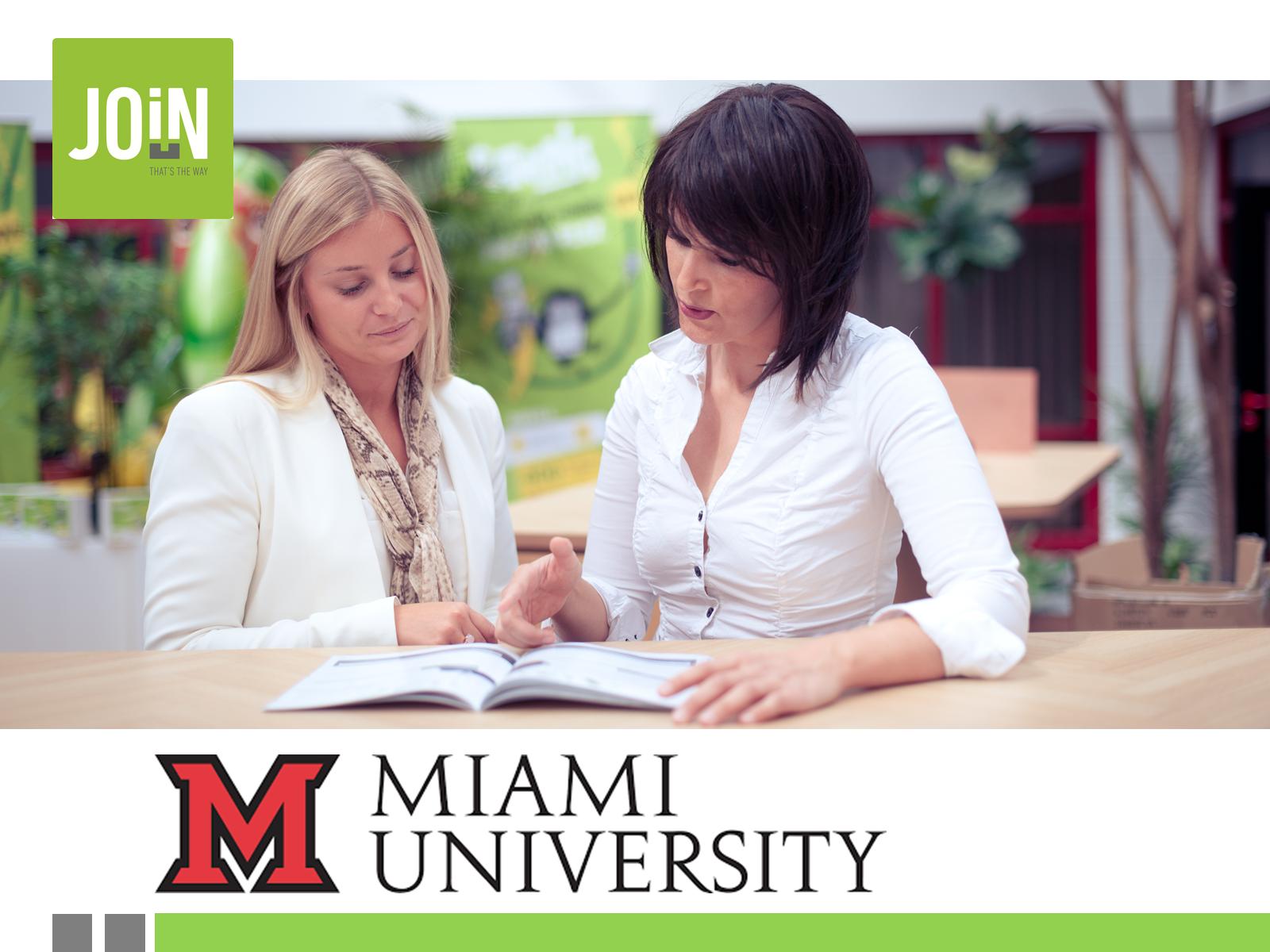 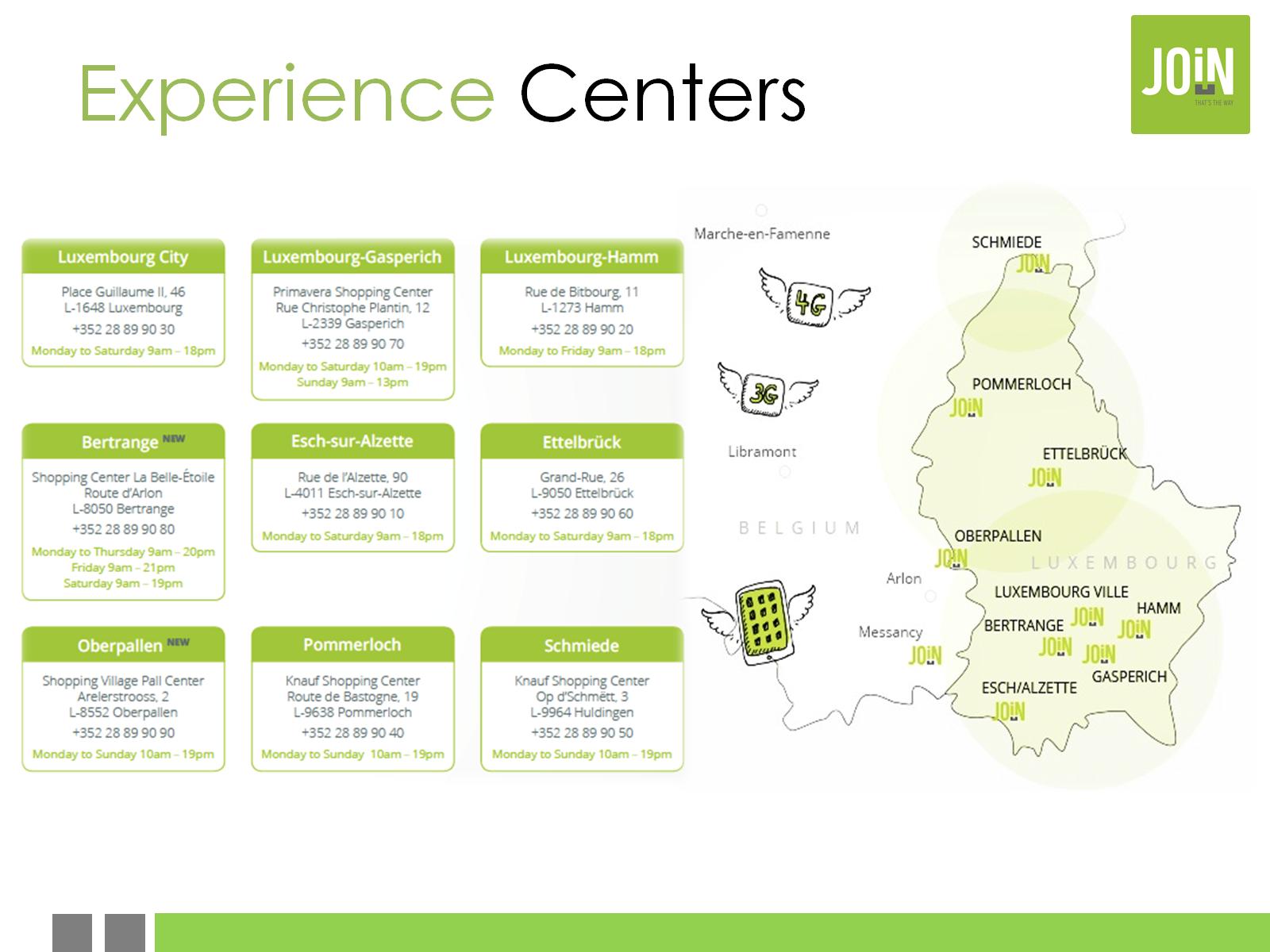 Experience Centers
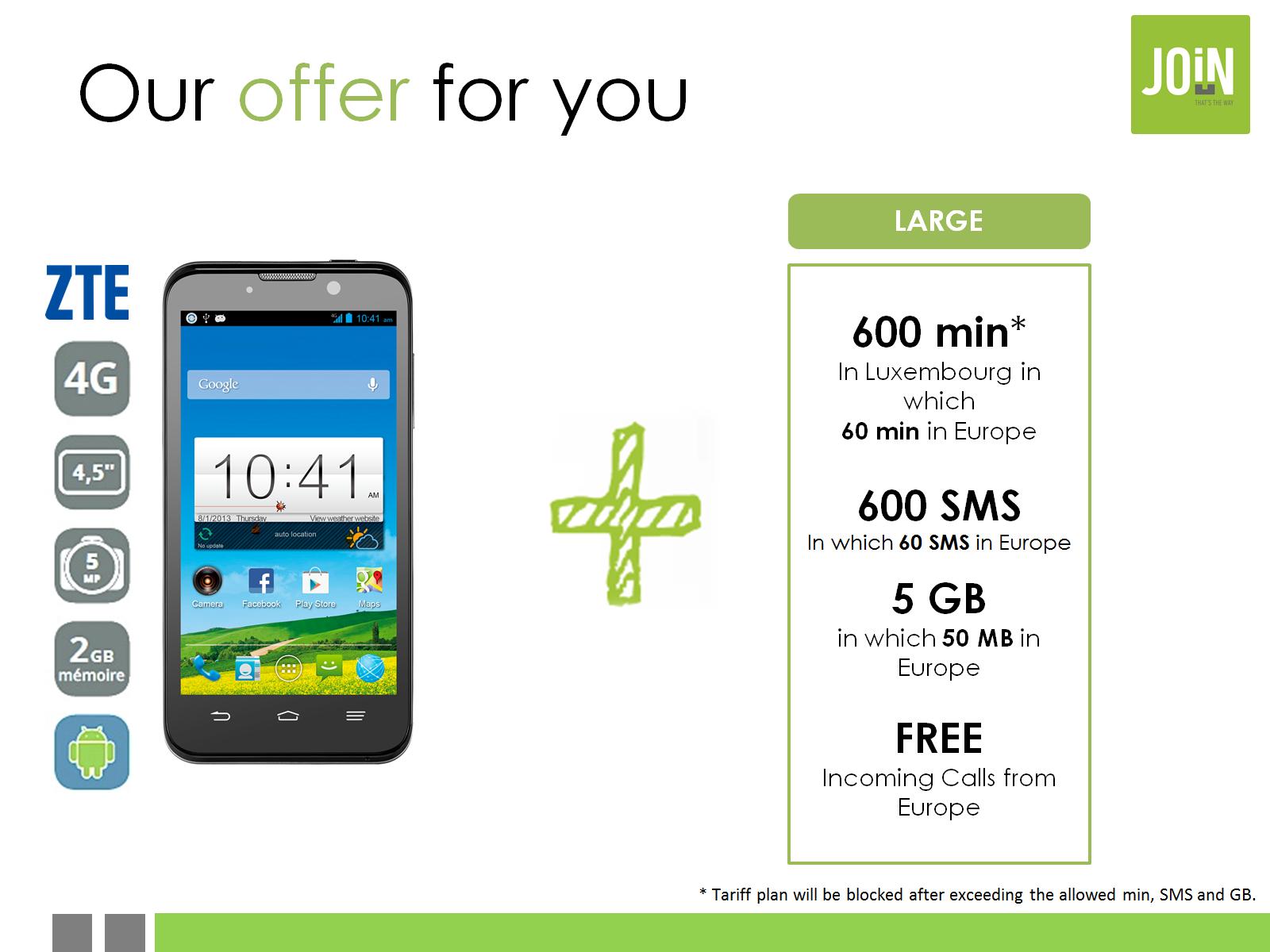 Our offer for you
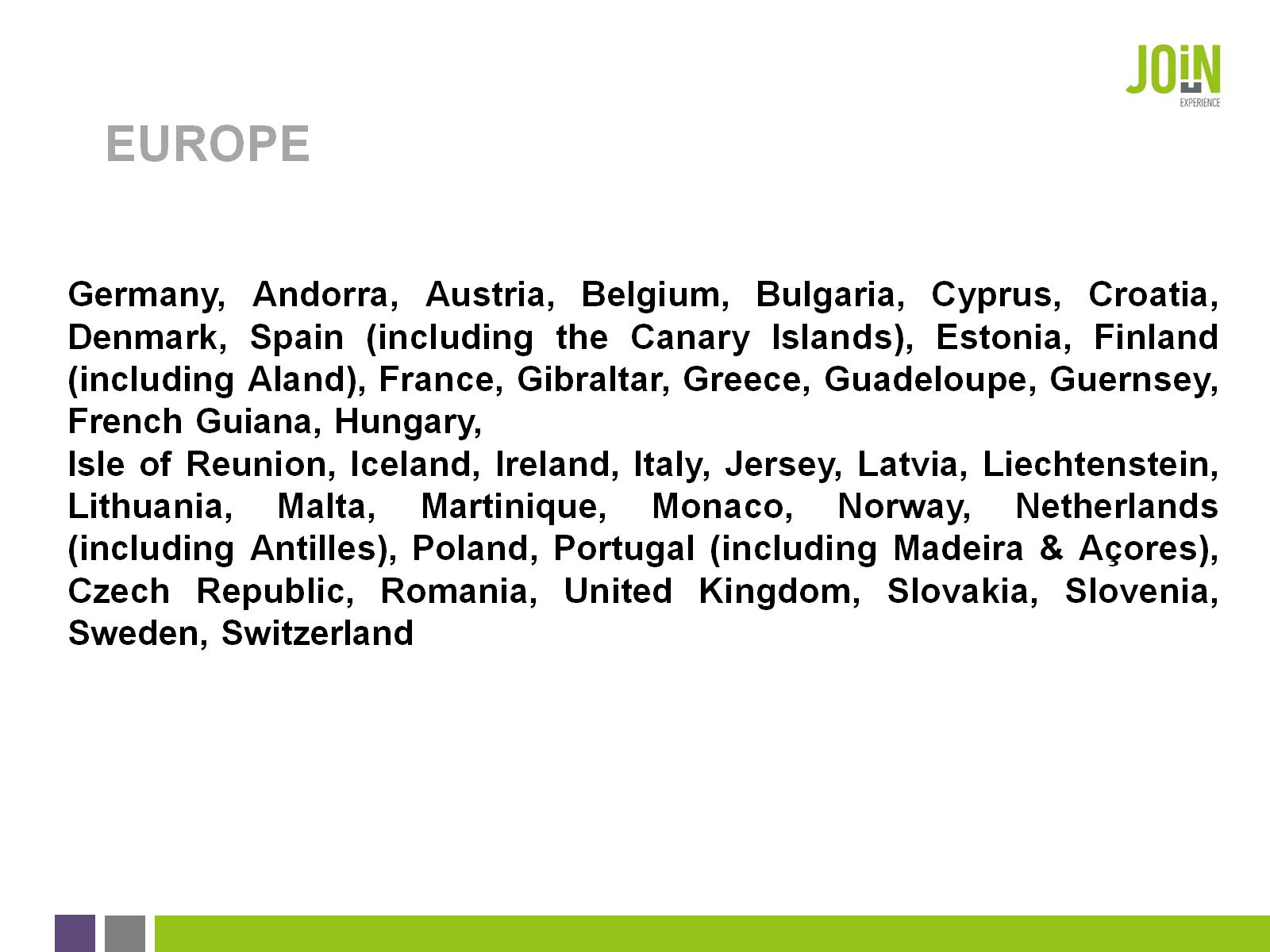 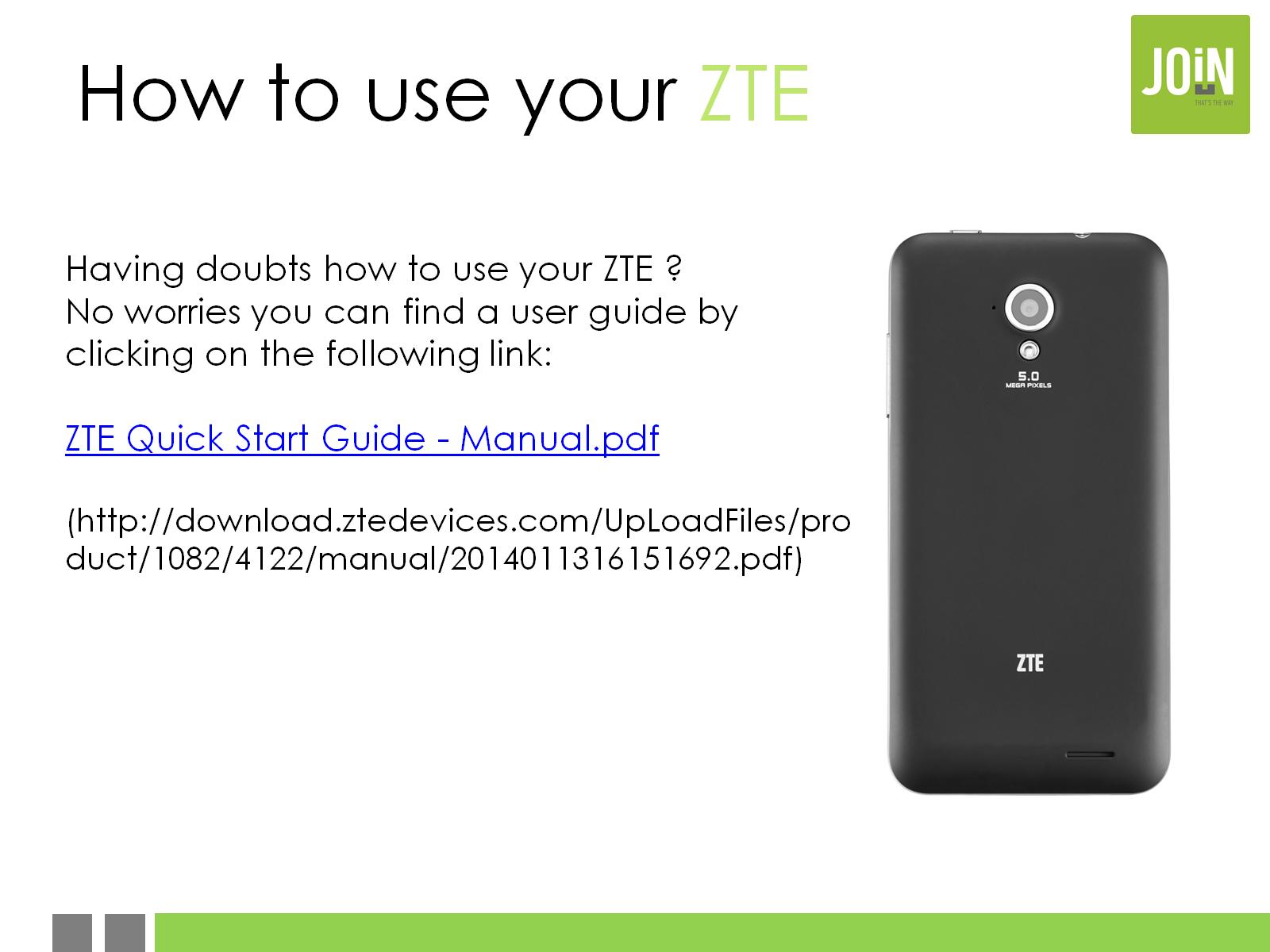 How to use your ZTE
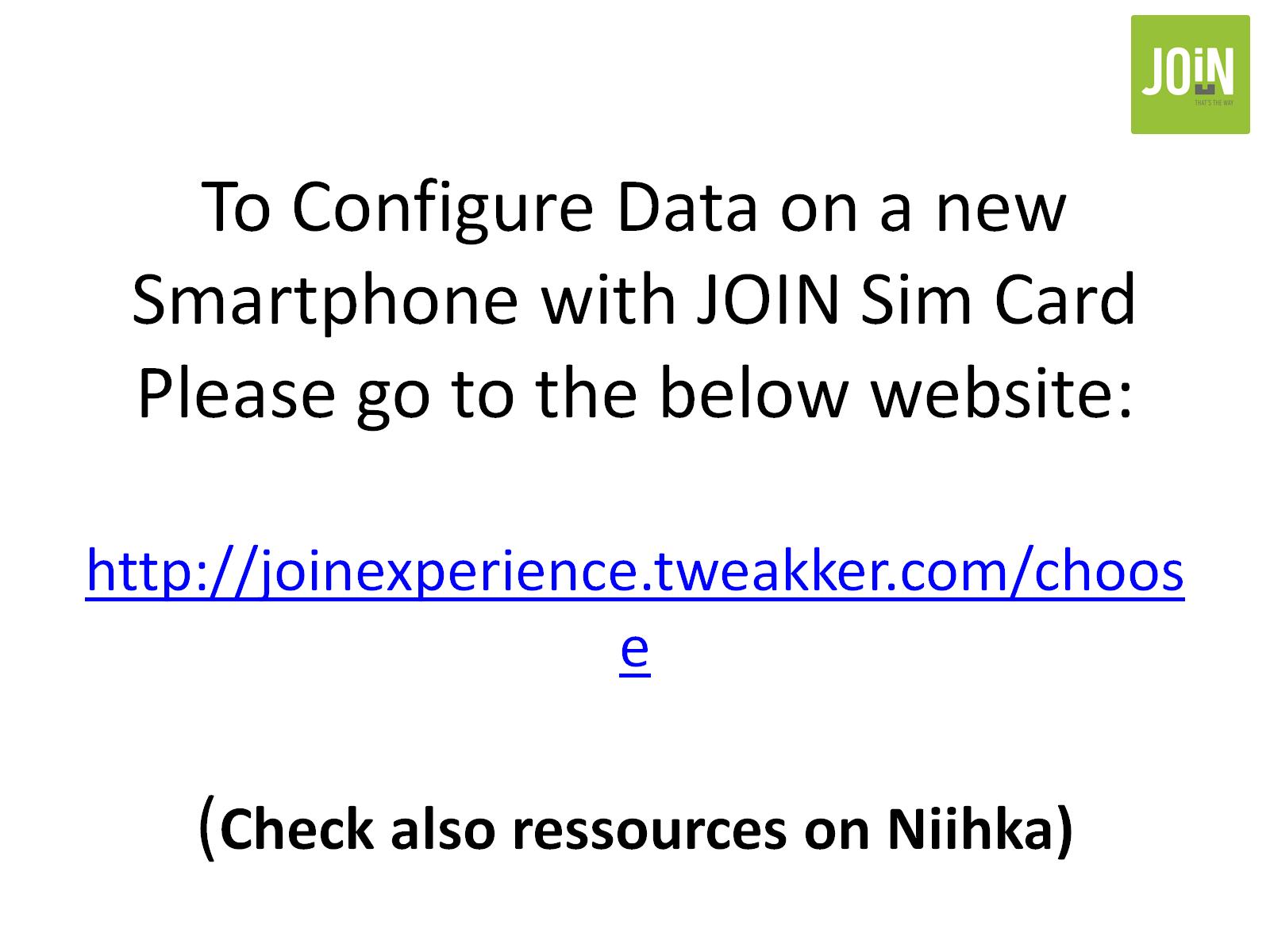 To Configure Data on a new Smartphone with JOIN Sim CardPlease go to the below website:http://joinexperience.tweakker.com/choose(Check also ressources on Niihka)
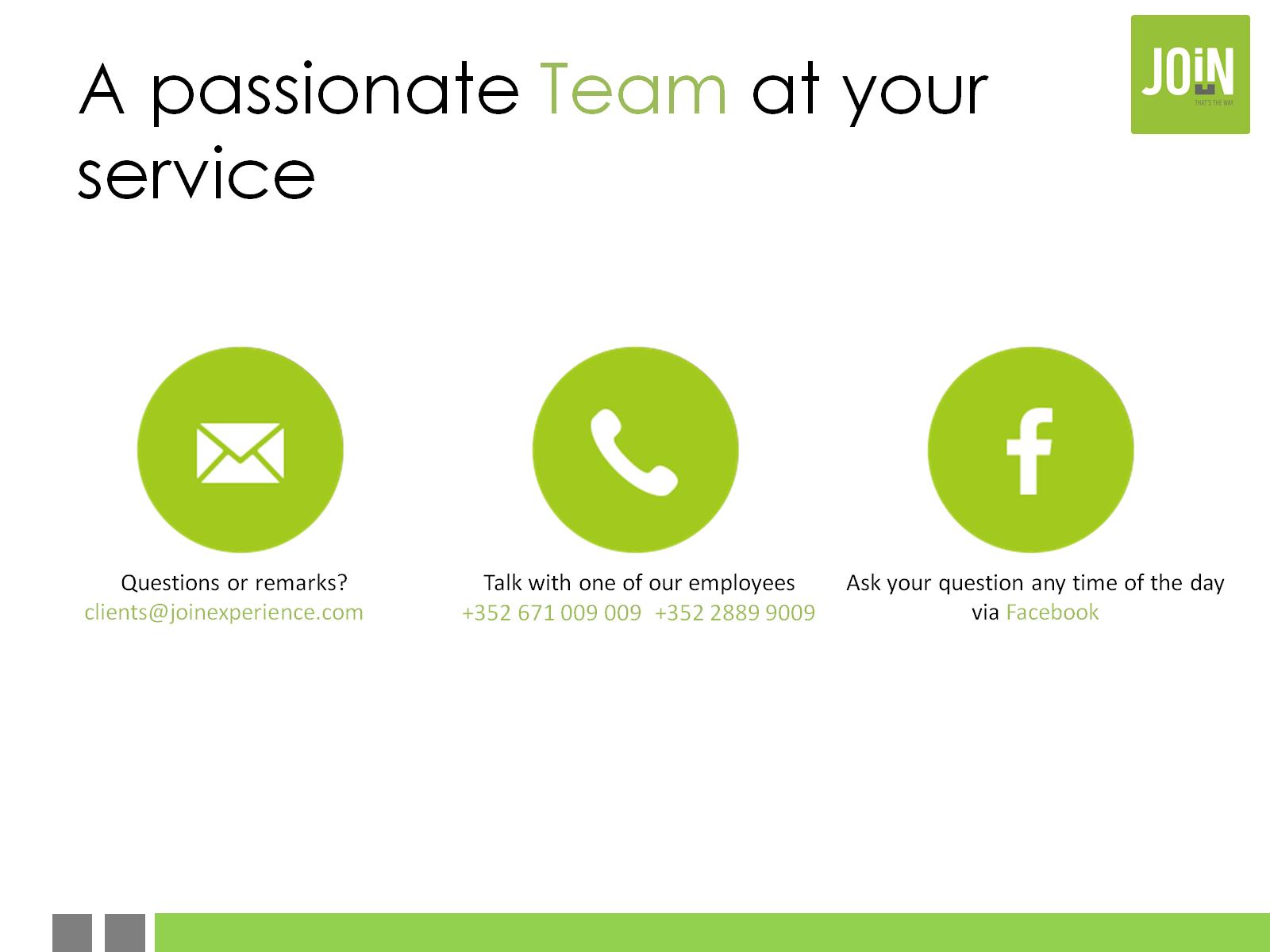 A passionate Team at your service